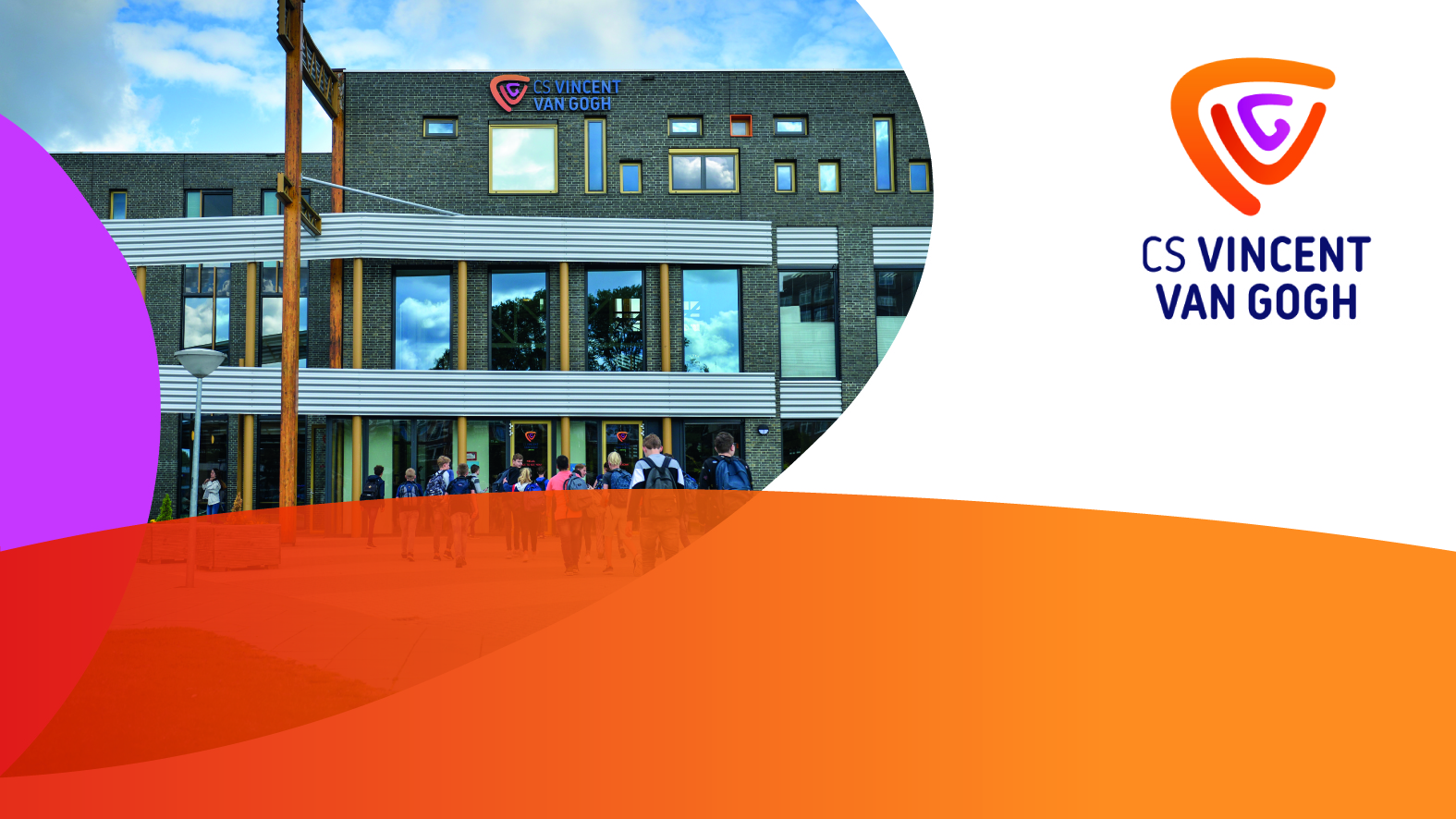 Hier komt de titel van de presentatie
Welkom

Informatieavond havo 3
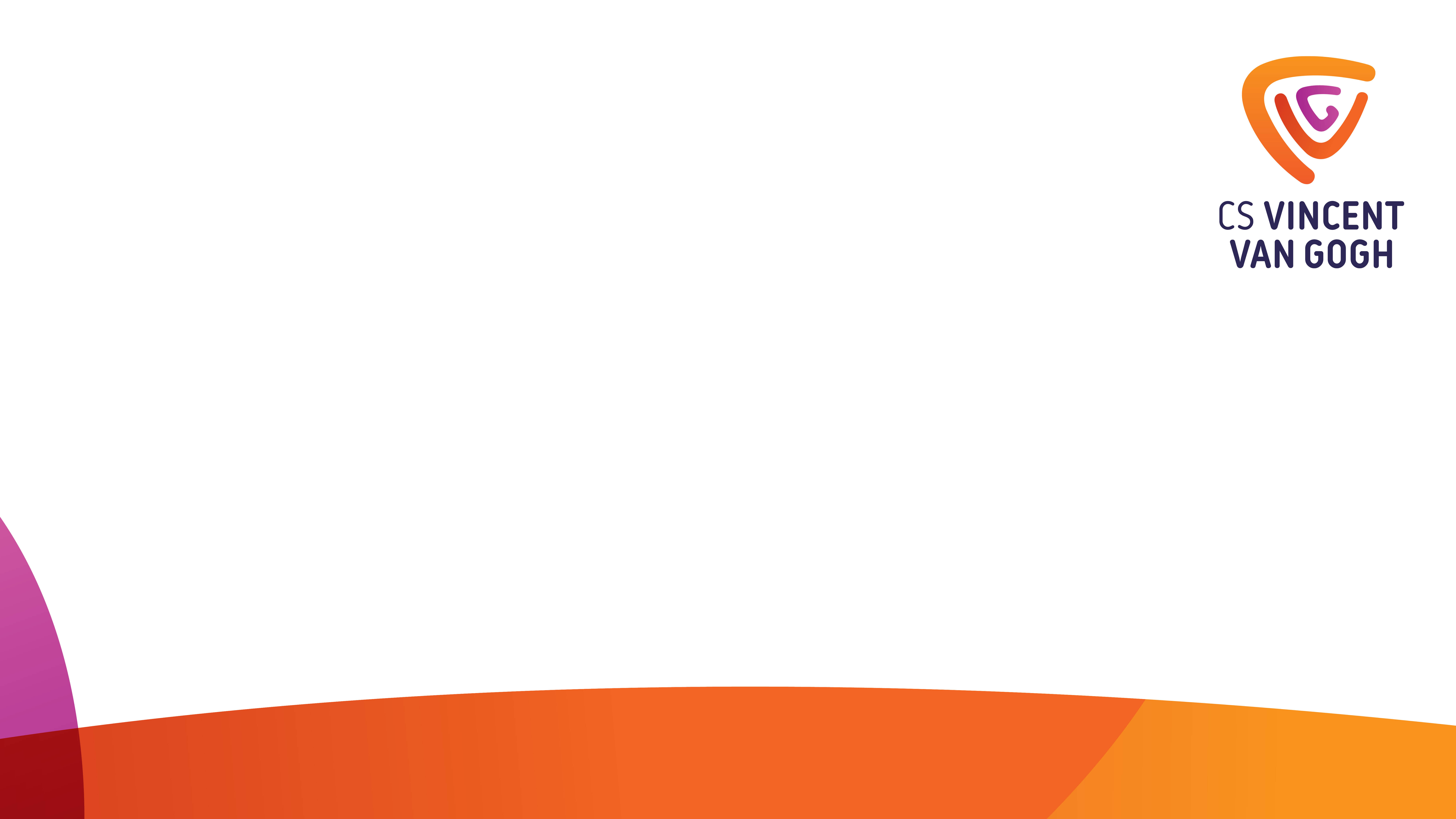 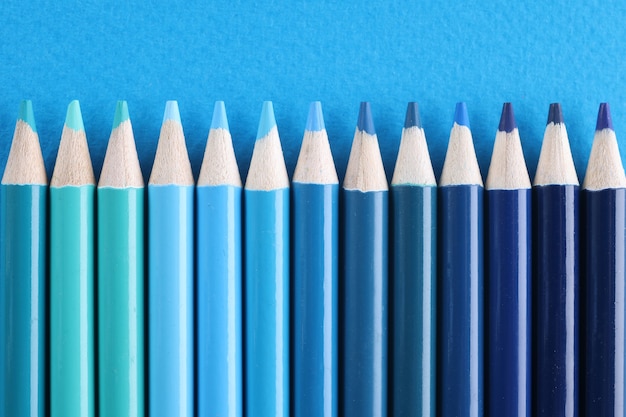 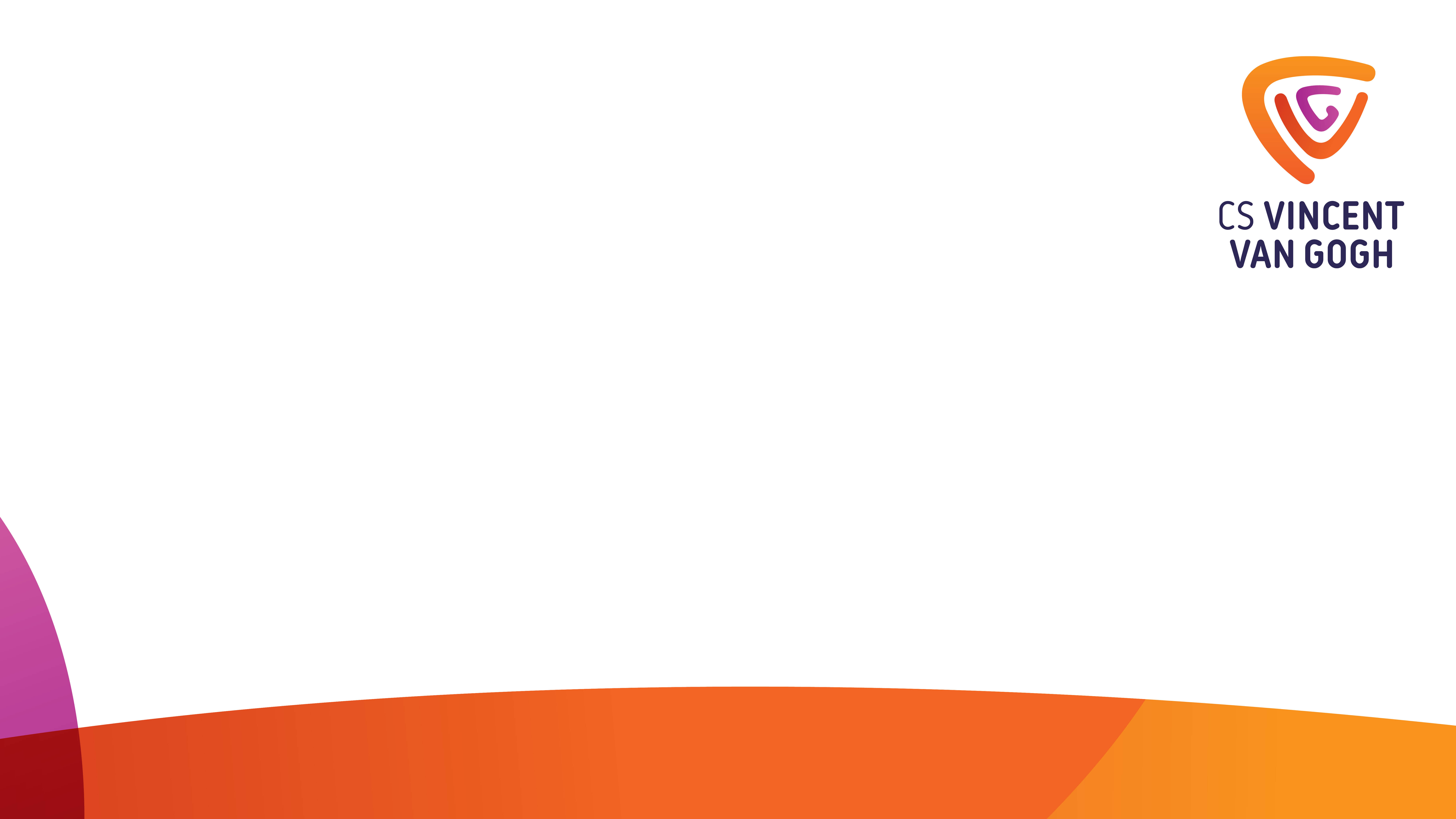 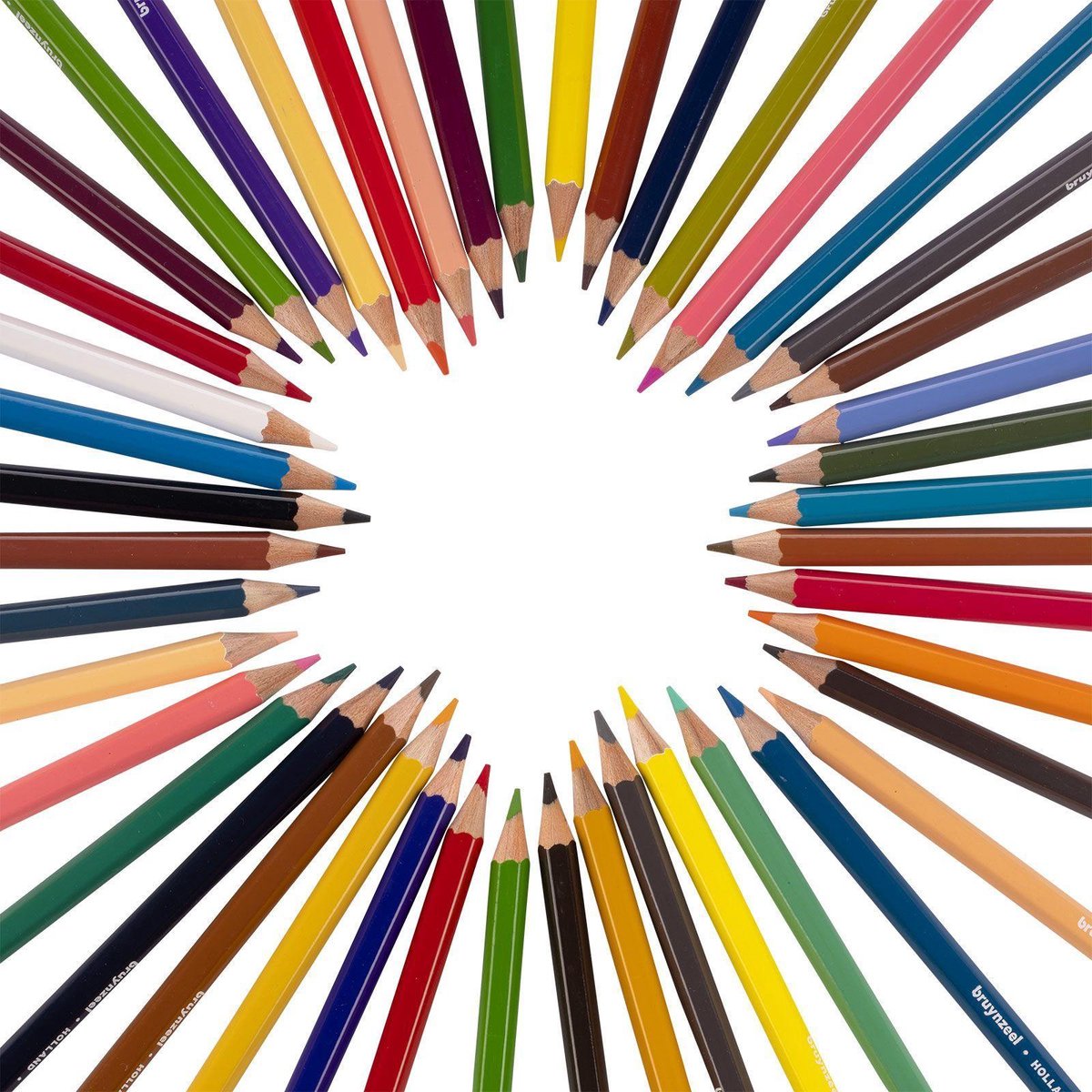 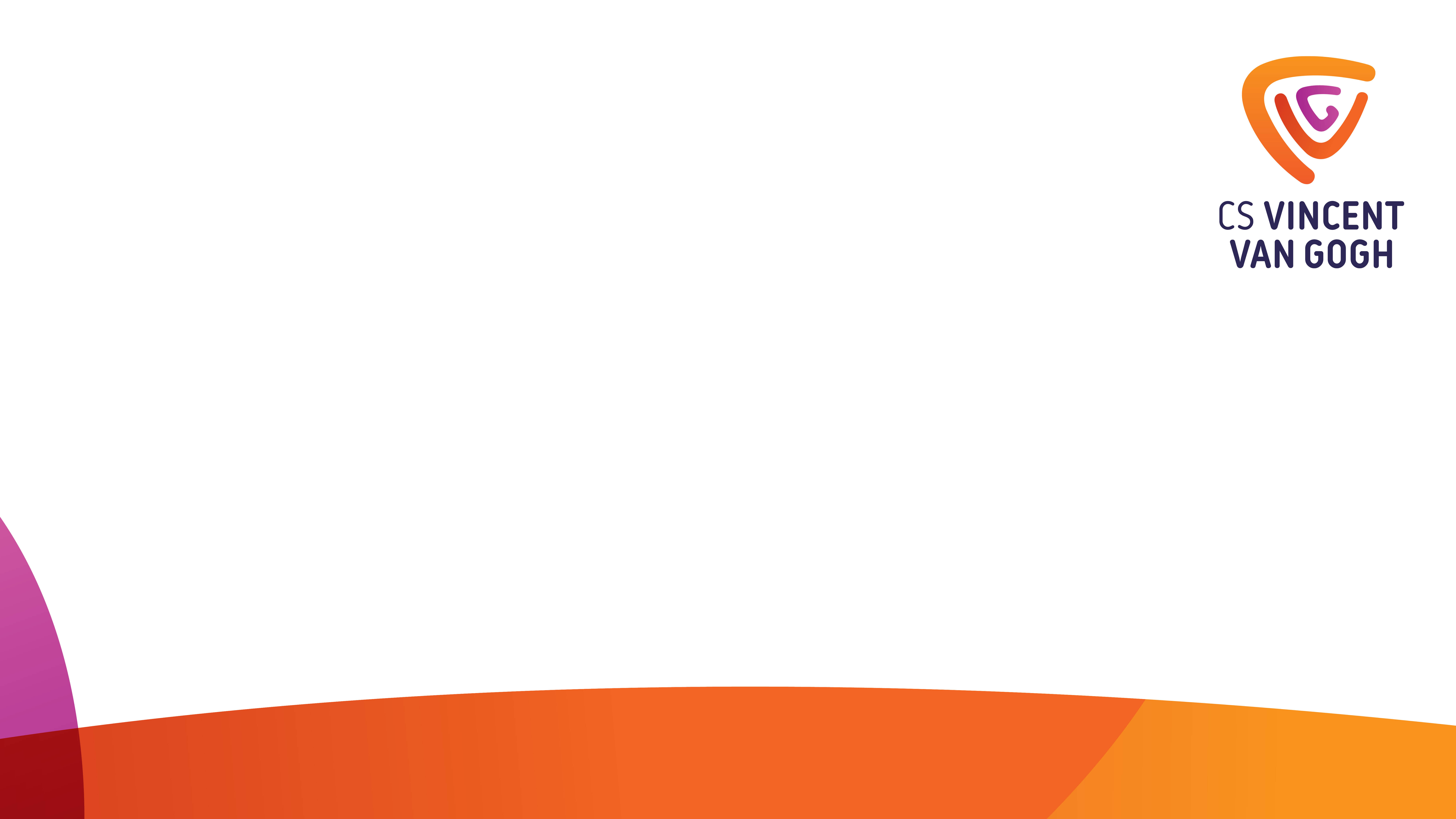 Organisatie
Mentor: eerste aanspreekpunt

Decaan
Mevr. B. Oostlander-Blokzijl (old@csvvg.eu) 
Studiekeuze, vakkenpakketten

Coördinator leerlingzaken 
Mevr. W. Muusers-Elting (havo345@csvvg.eu)
Verbinding leerling-mentor-ondersteuning 

Teamleider
Dhr. M. Lutke (m.lutke@csvvg.eu) 
Personeel, onderwijs en organisatie
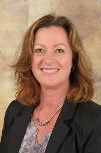 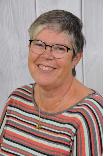 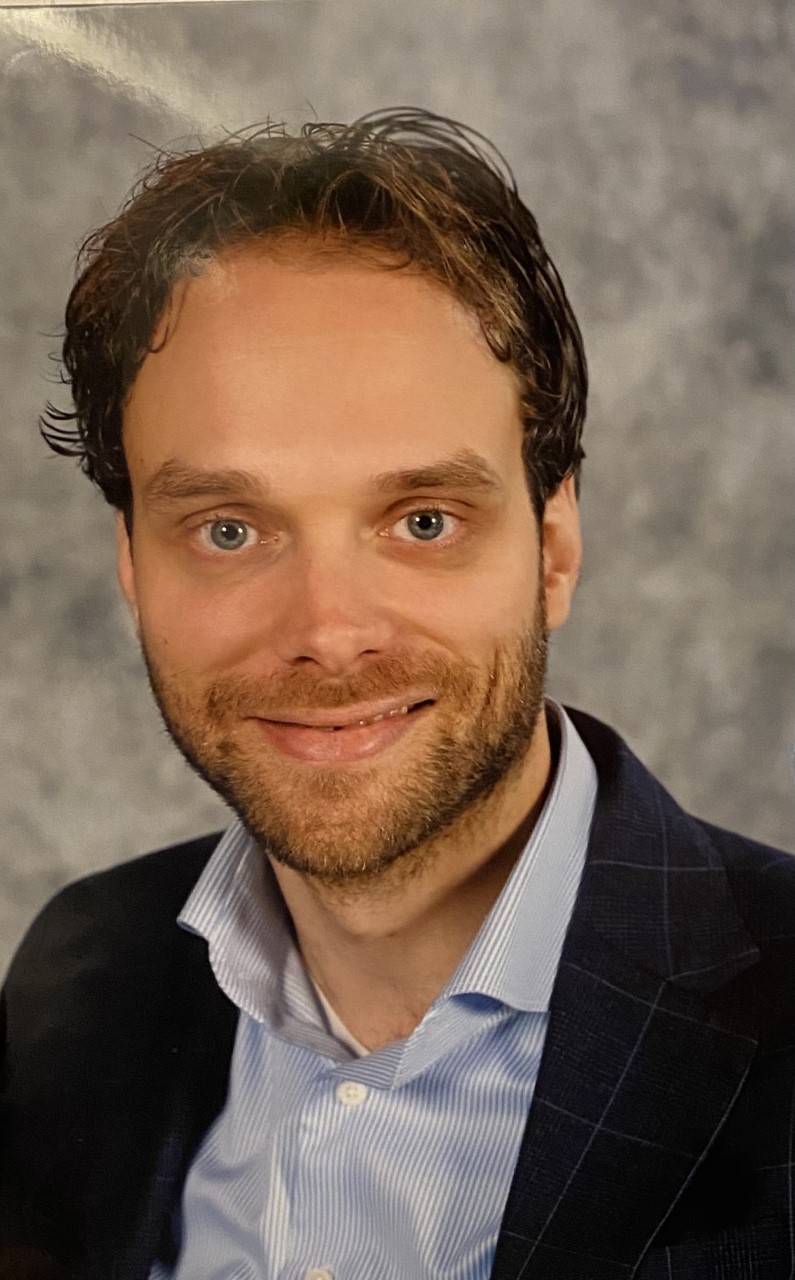 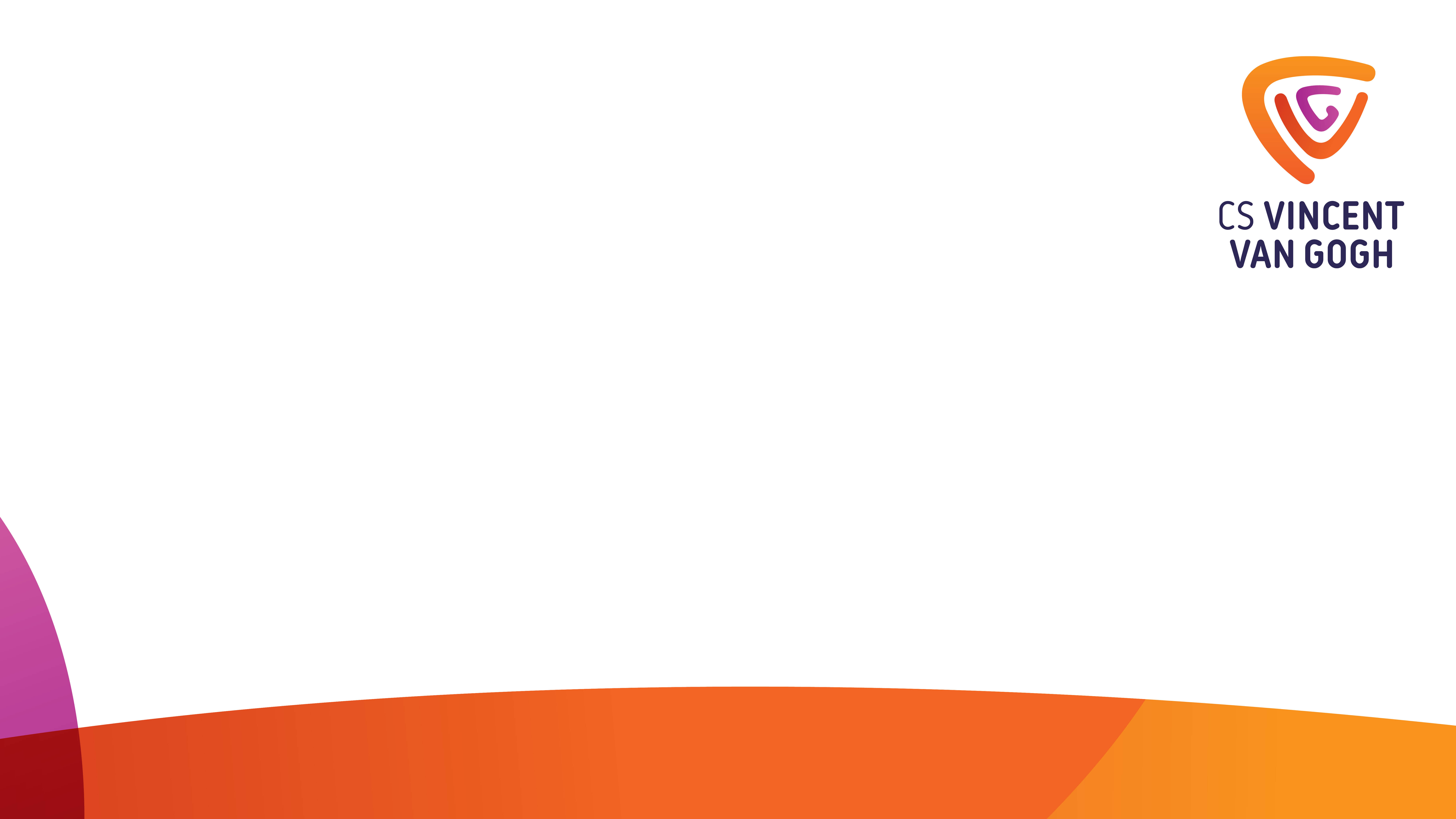 Ondersteuning
Mentoruur
Huiswerkklas
Iedere middag op school
Leerlingen met grote ondersteuningsbehoefte
Via Atelier
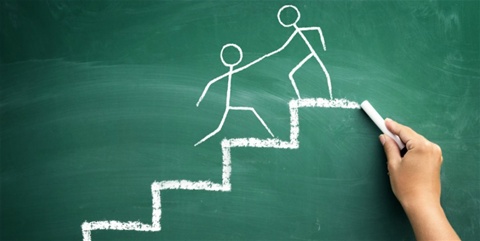 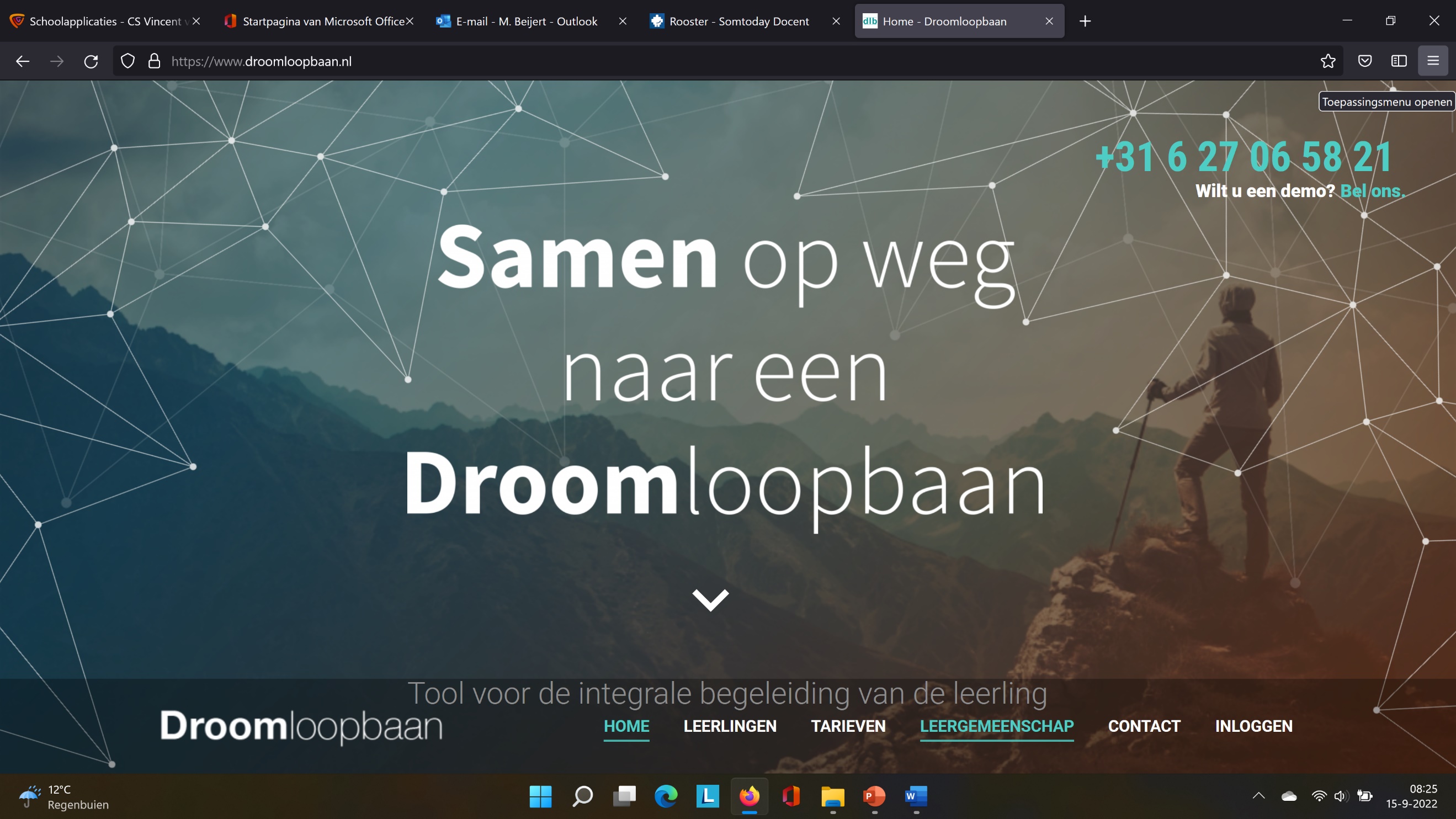 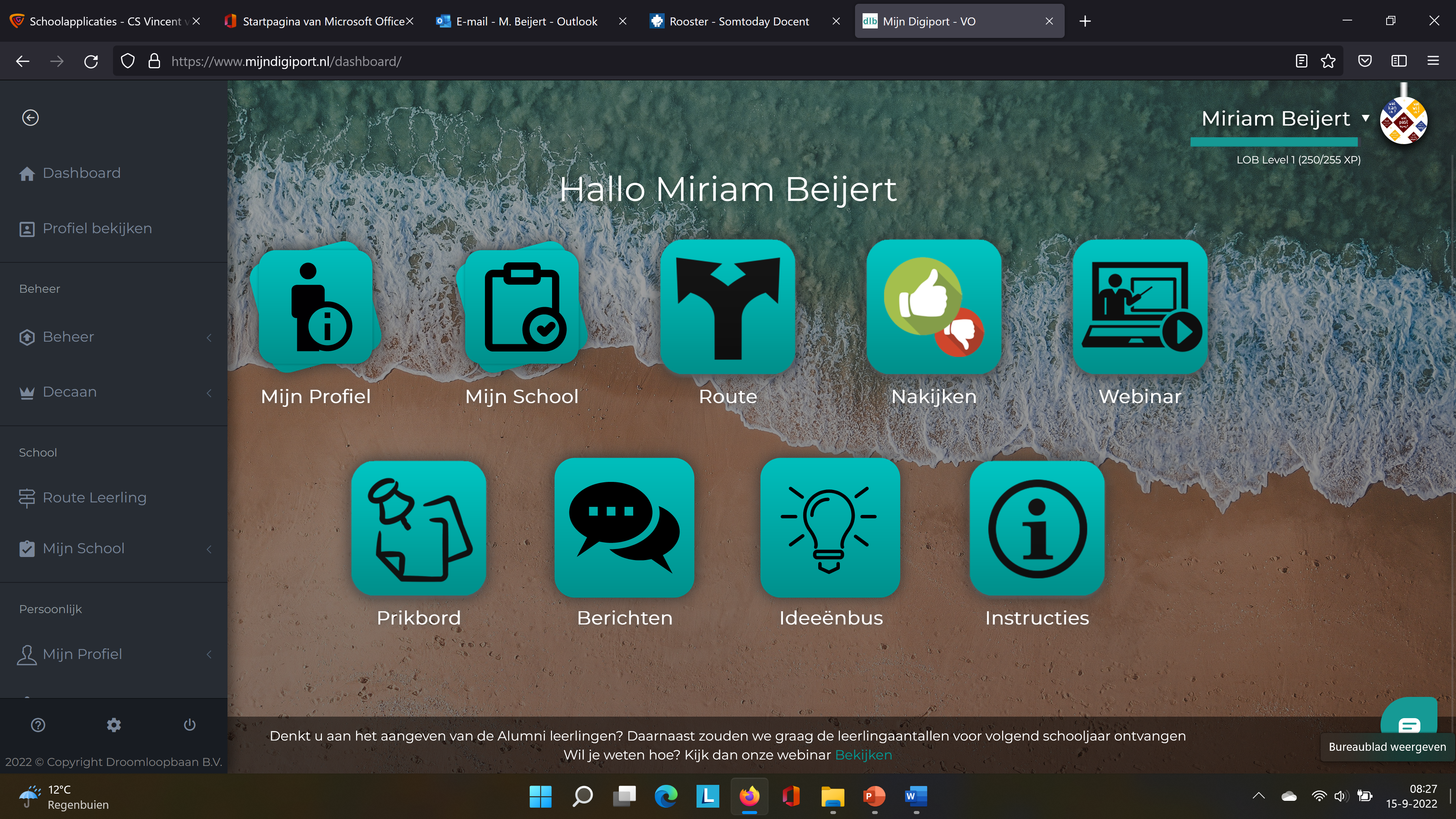 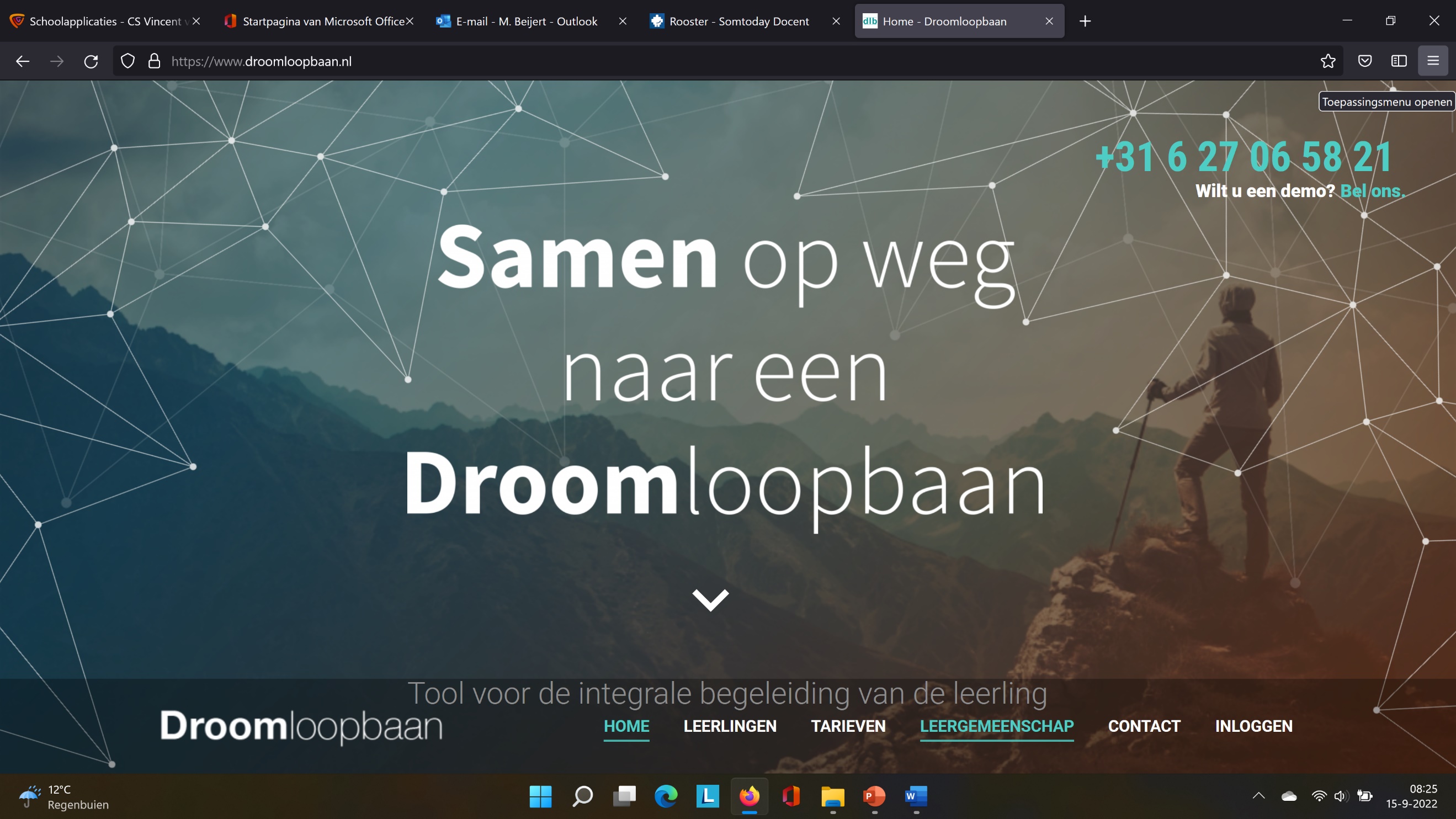 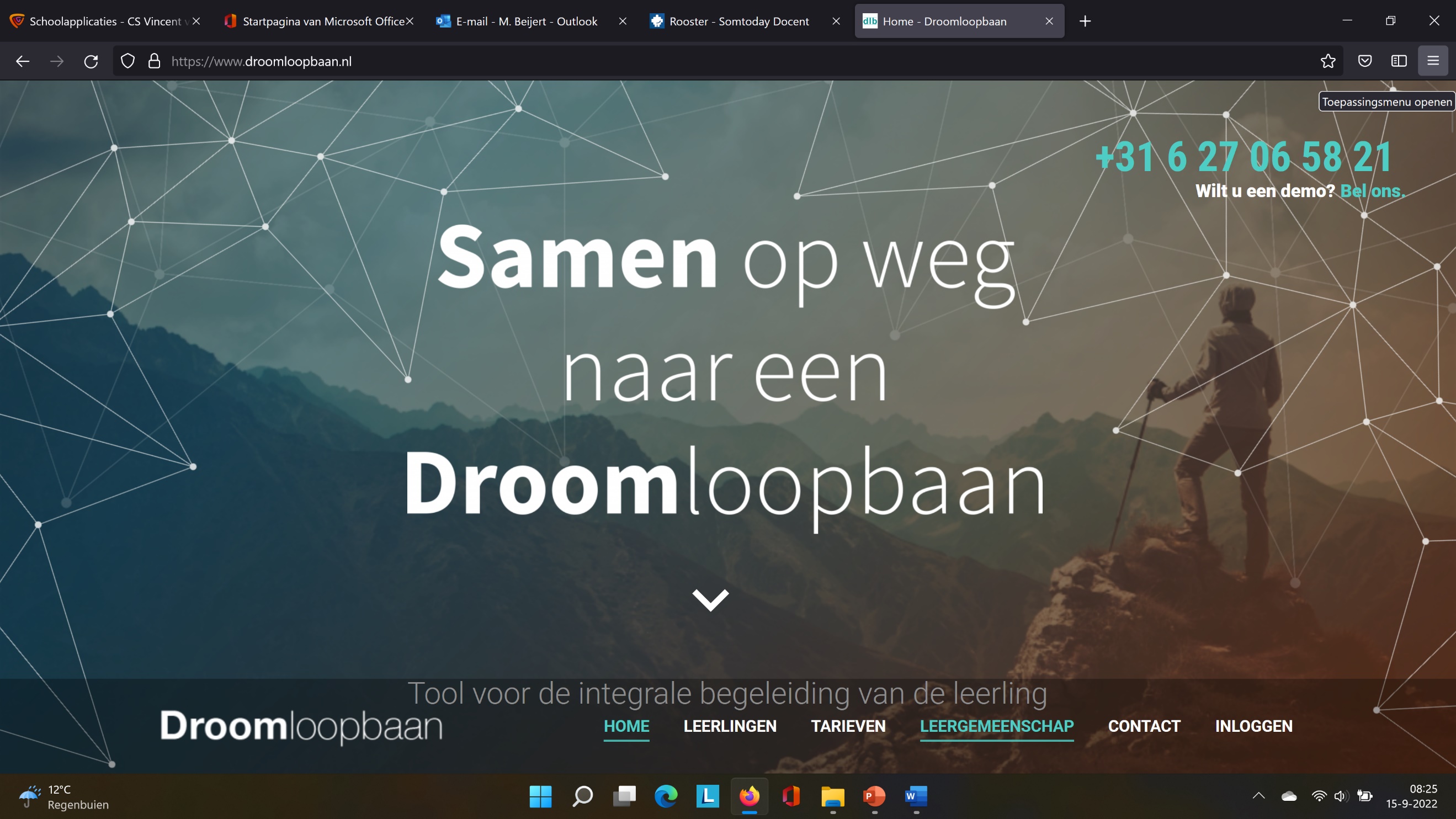 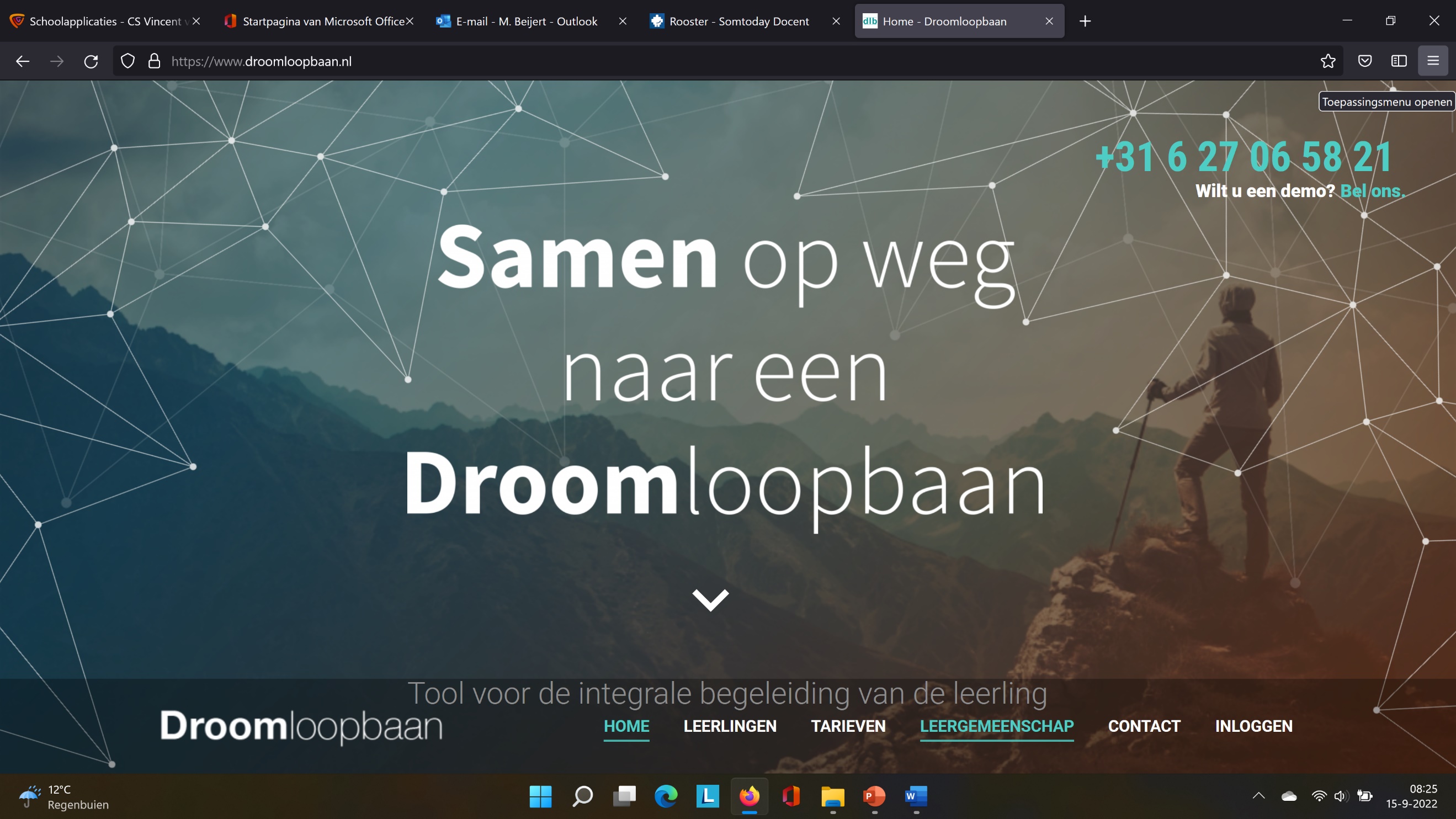 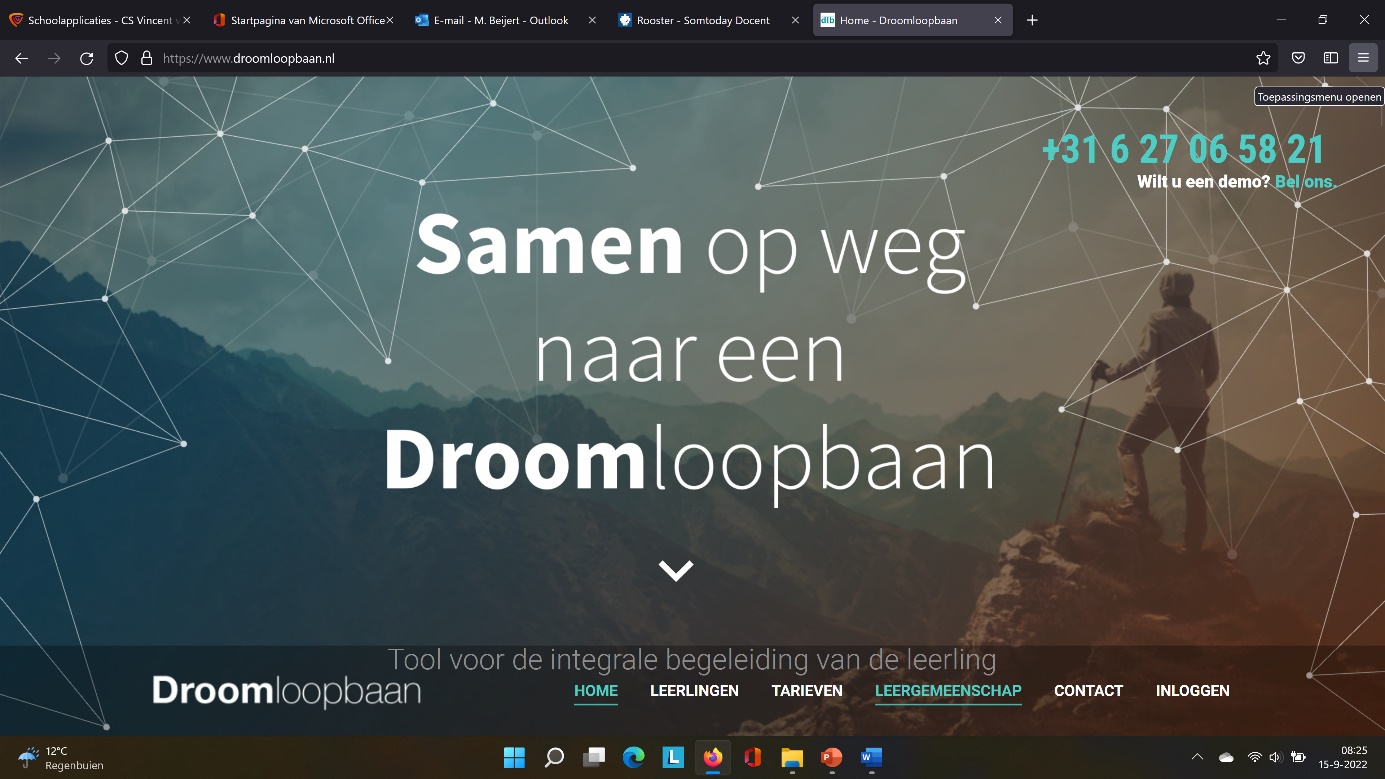 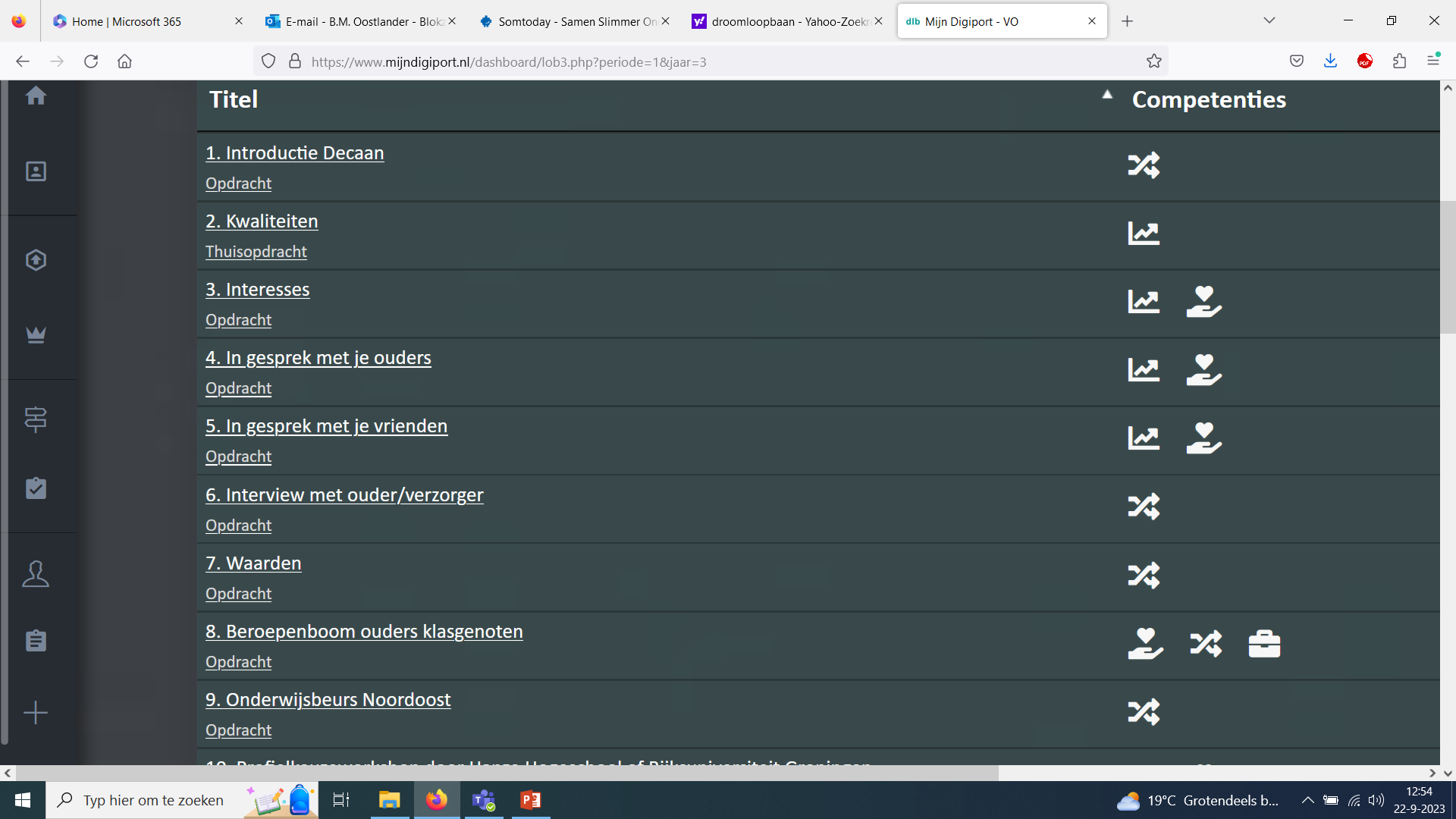 Kwaliteiten
interesses,
gesprekken, onderzoek profielen
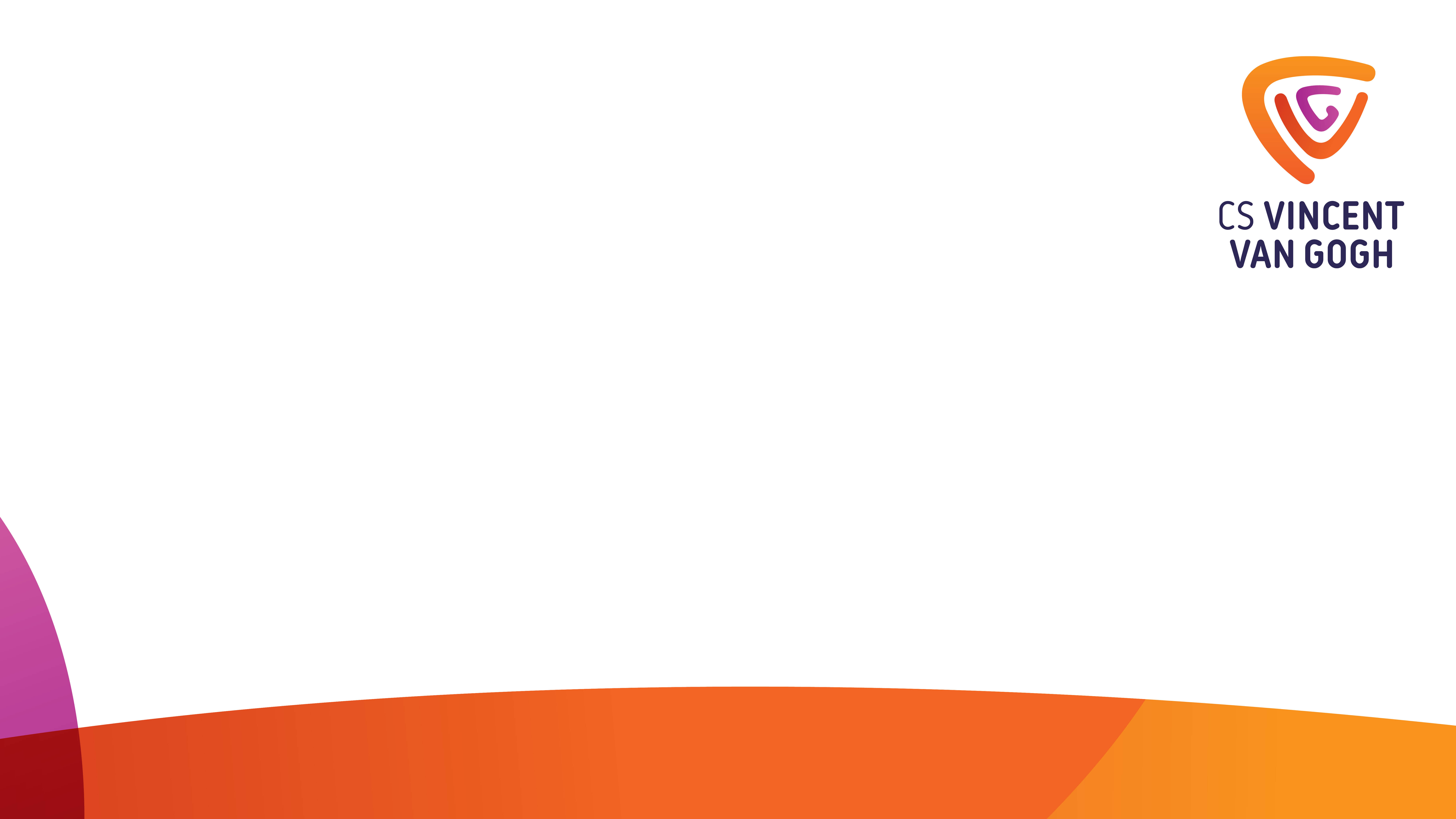 Belangrijke data voor de profielkeuze
De decaan havo informeert de leerlingen via de schoolmail

Onderwijsbeurs Noordoost: 6 en 7 oktober 2023
Profielkeuzeworkshop door de Hanze: 2 November 2023
Informatieavond profielkeuze: 8 januari 2024
Vakkenmarkt: 15 januari 2024
Voorlopige profielkeuze: 1 februari 2024
Definitieve profielkeuze: 1 april 2024
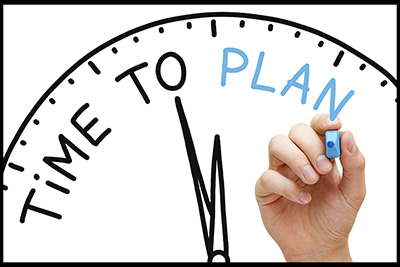 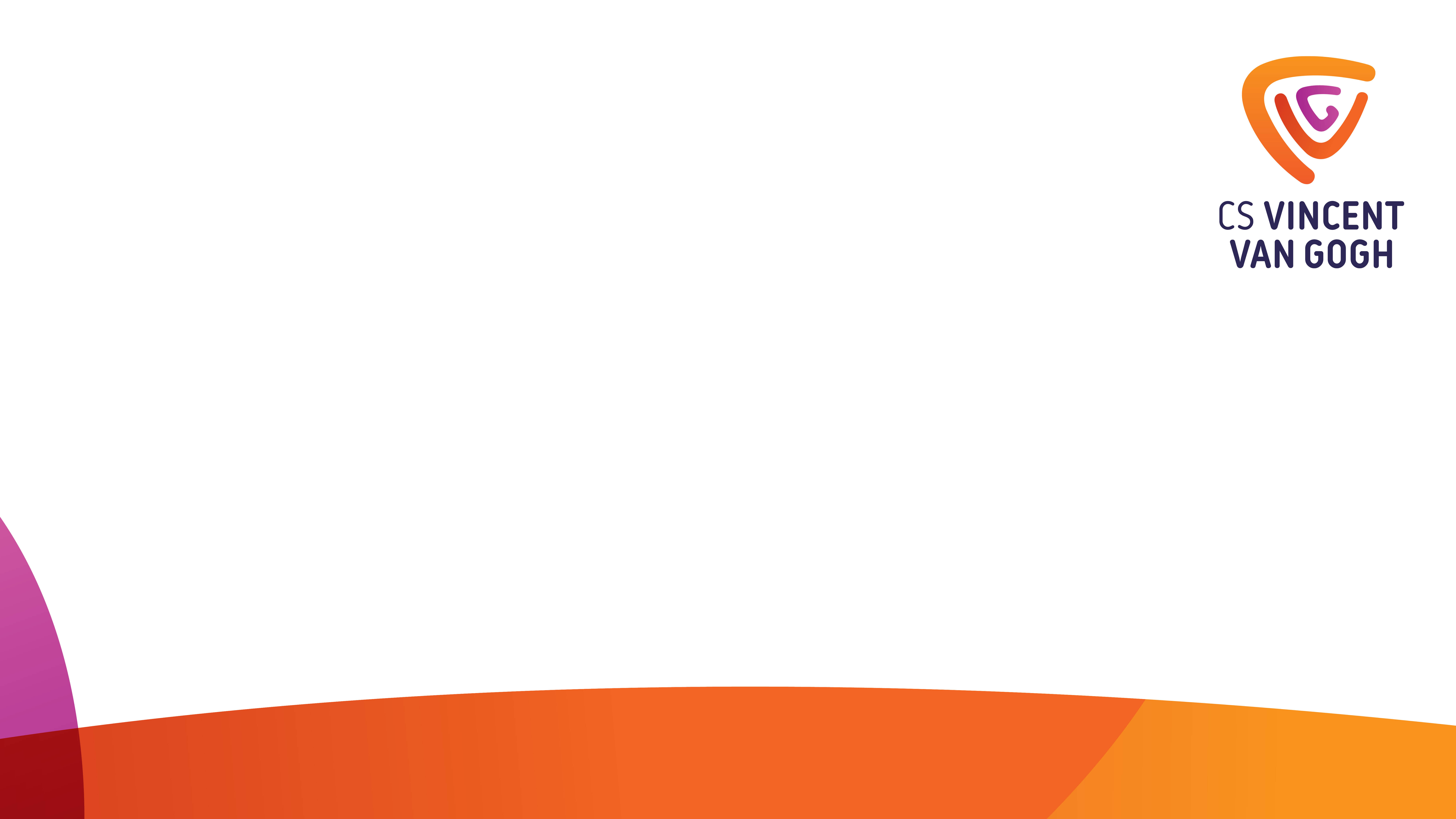 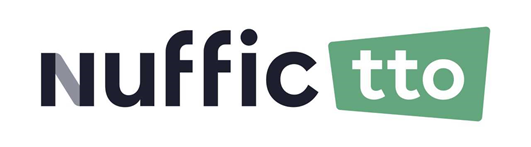 TTO
Meer informatie bij coördinatoren TTO:
	- mevr. Hoebeek
	- dhr. Meek
	- mevr. Njagi
	- tto@csvvg.eu

Let op: Exam IGCSE 8 + 23 mei
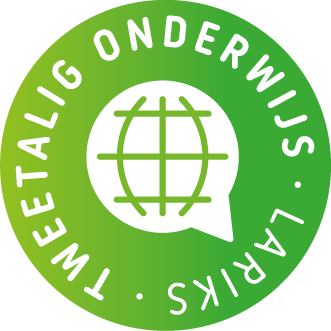 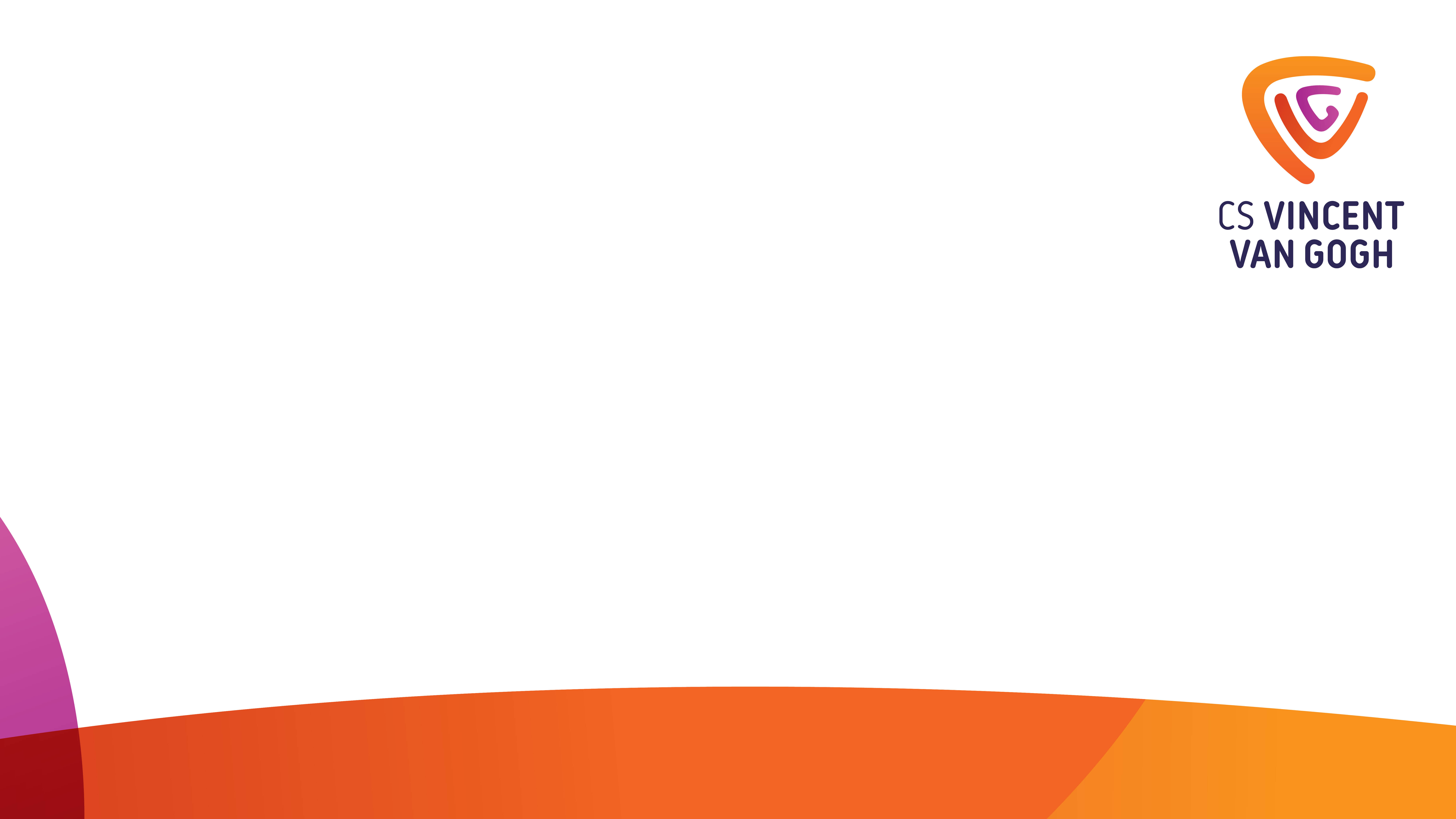 Contact
Mentor 
Website voor documenten (downloads & protocollen)
Somtoday voor cijfers en absentie
Zeefdruk

Belangstelling voor de ouderraad?Informatie via mevrouw G. Hemmes-Brandtner (brgy@csvvg.eu)

Vragen n.a.v. presentatie: m.lutke@csvvg.eu
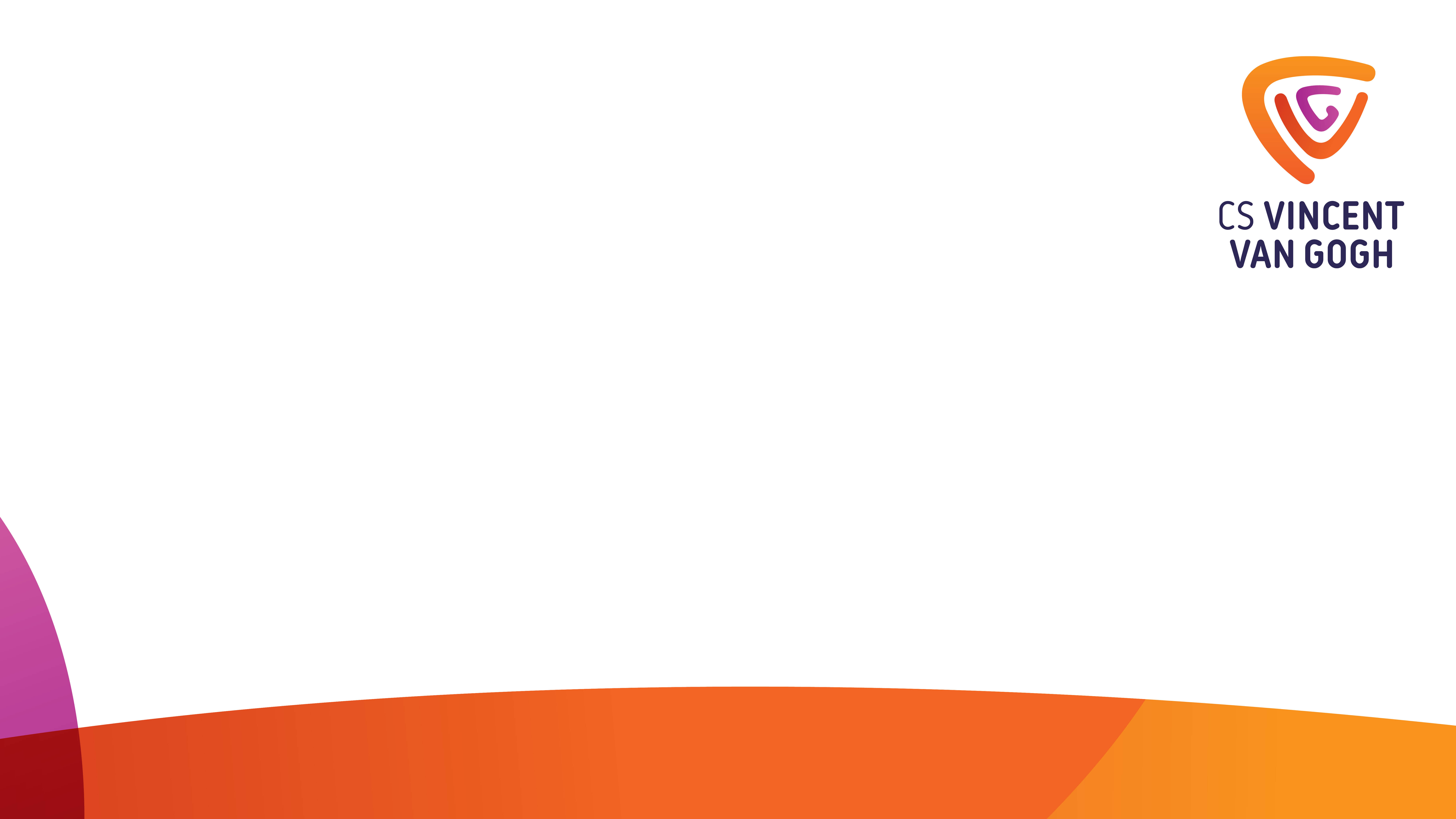 Lokaalindeling
H3A	dhr. Viet		Lokaal 0.05
H3B	dhr. Tempel		Lokaal 1.01
H3C	mevr. Rijpma		Lokaal 1.19
H3D	dhr. Liefheid		Lokaal 1.03
P3A	mevr. Verkade	Lokaal 1.13